UNIT 2 – GRADE 7
Personal information
B. My birthday
VOCABULARY
-invite:
mời
-invitation:
lời mời
thiệp mời
-invitation card:
-start:
bắt đầu
-finish:
kết thúc
hi vọng
-hope:
-join:
tham gia
STRUCTURES
1.How old will you be on your next birthday?
I will be thirteen on my next birthday.
2.What is your date of birth?
My date of birth is December 15th.
3.When is your birthday?
It’s on the fifth of May.
B1. Listen and repeat.
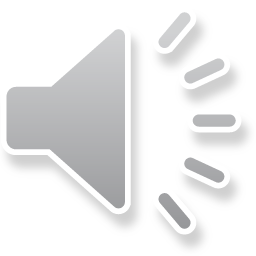 B2. Listen and write the dates.
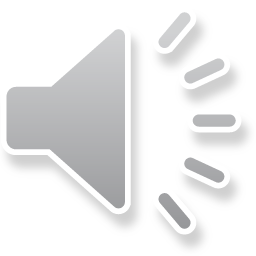 The first of July
The fourteenth
The nineteenth
The seventeenth
The sixth
The thirty-first
B3. Write the months in order from first to twelfth.
January
July
June
May
November
February
August
January
March
April
August
July
September
April
February
October
March
September
November
May
October
December
June
December
B4. Listen.Then practice with a partner.
How old is Hoa now?
Mr. Tan: Next, please.
Hoa: 	Good morning.
Mr.Tan: Good morning. What’s your name?
Hoa: 	Pham Thi Hoa.
Mr.Tan: What’s your date of birth.
Hoa: 	June 8th . I’ll be 14 on my next birthday.
Mr.Tan: What’s your address?
Hoa: 	12 Tran Hung Dao Street. I live with my uncle and aunt.
Mr.Tan: What’s your telephone number?
Hoa: 	8 262 019
Mr.Tan: Thank you, Hoa. Do you like our school?
Hoa: 	Yes. It’s very nice. But I’m very nervous.
	I don’t have any friends. I won’t be happy.
Mr.Tan:	Don’t worry. You’ll have lots of new friends soon. I’m sure.
Hoa is 13 years old .
b. How old will she be on her next birthday?
She will be 14 on her next birthday .
c. When is her birthday ?
Her birthday/ It is on June eighth .
d. Who does Hoa live with?
Hoa lives with her aunt and uncle .
e. Why is Hoa worried?
Hoa is worried because she doesn’t have any friends.
Because she doesn’t have any friends .
B5. Read the dialogue again. Then complete this form.
Student Registration Form
Name: 	……………………………………………………………………………….
Date of birth:	………………………………………………………………….
Address:	…………………………………………………………………………..
Telephone number: 	……………………………………………………….
Pham Thi Hoa
June 8th
12 Tran Hung Dao Street
8 262 019
B6. Read. Then complete the card.
Complete this invitation card to Lan’s party
Lan is 12. She will be 13 on Sunday, May 25th. She will have a party for her birthday. She will invite some of her friends.She lives at 24 Ly Thuong Kiet Street. The party will be at her home. It will start at five o’clock in the evening and finish at nine.
Dear ________________
I am having a birthday party on _______________________
     The party will be at my house at   _______________________
From ____________ to ___________
I hope you will come and join the fun.
Love,
Nga
May 25th
24 Ly Thuong Kiet street
5.00 pm
9.00 pm
Lan
Tel: 8 674 758
B7. Think and write. Imagine you will be a guest at Lan’s birthday party.
What will you give Lan?

2. How will you get to her home?

3. What games will you play?

4. What will you eat?

5. What will you drink?

6. What time will you leave?
I will give Lan a present.
I will get to her house by bike.
I will play video games.
I will eat chips and burger.
I will drink soda.
I will leave at 9 p.m
B8. Now write an invitation to your birthday party.
Dear Nam,
I am having a birthday party on July 25th. 
The party will be at my house at
15 Dien Bien Phu Street
from 5p.m to 9 p.m
I hope you will come and join the fun.
Love,
Nhung
Tel: 8 675 653
Homework
Learn new words by heart.
Revise the structures.